Winter
Campaign
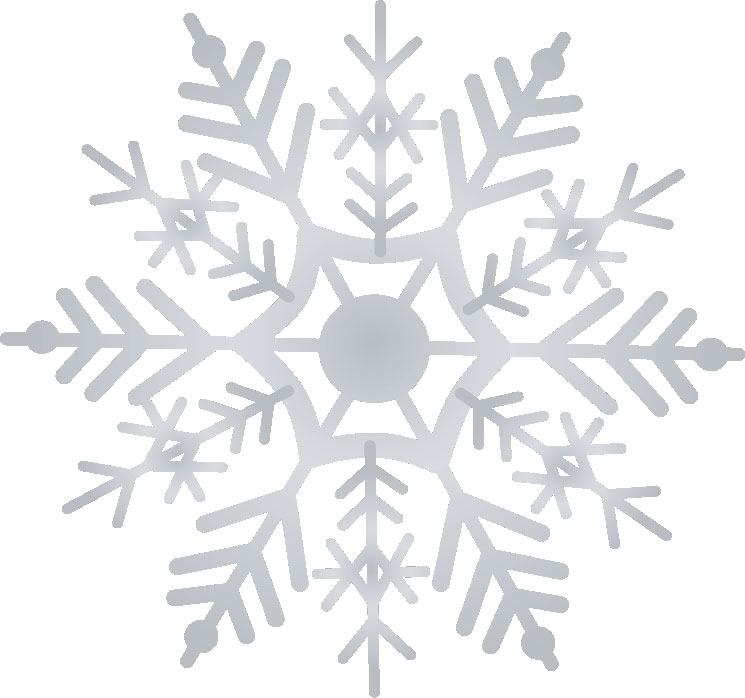 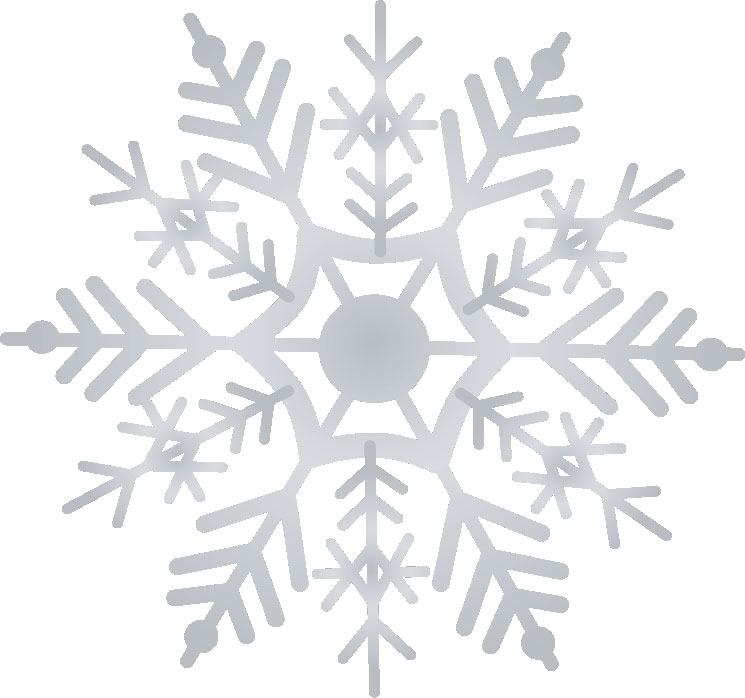 12月中限定
プロフェッショナルクリーニング
された方へ
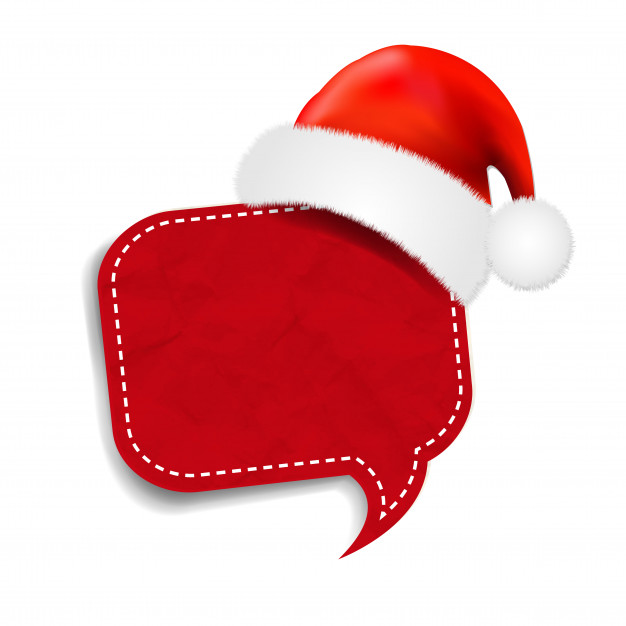 フロアフロス（45m）
プレゼント
歯間のよごれが
とれて
すっきり
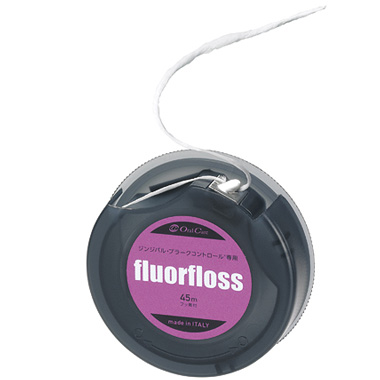